Materialliste
„Farben Mischen“

6 Gläser 
Wasser
Farben rot, gelb, blau
Pinsel
6 Taschentücher
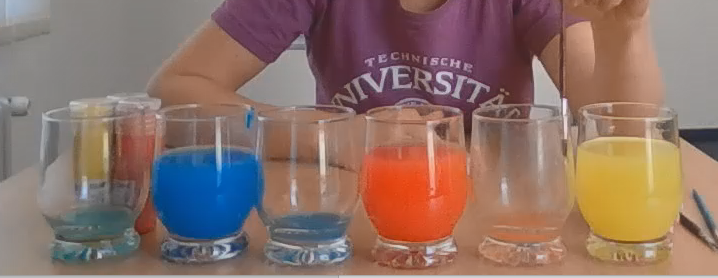